Opstart IBSDe stad van de toekomst
Leerjaar 3 - periode 3
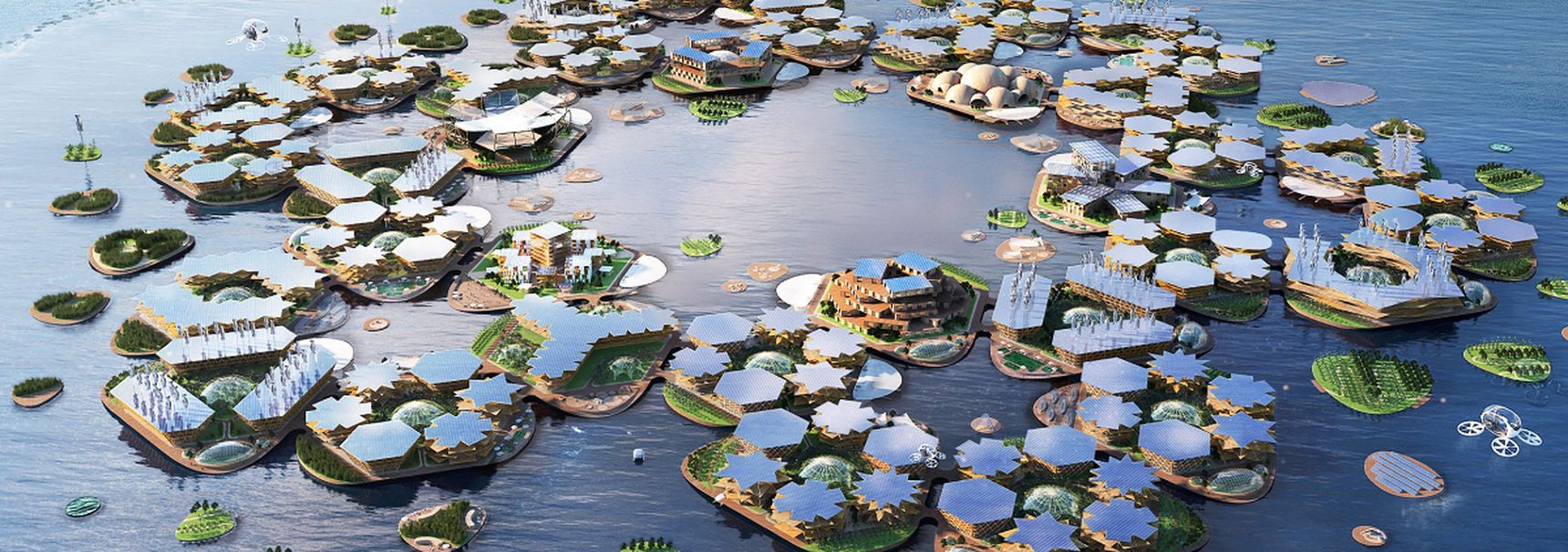 VN bouwt de eerste drijvende stad die immuun is voor rampen
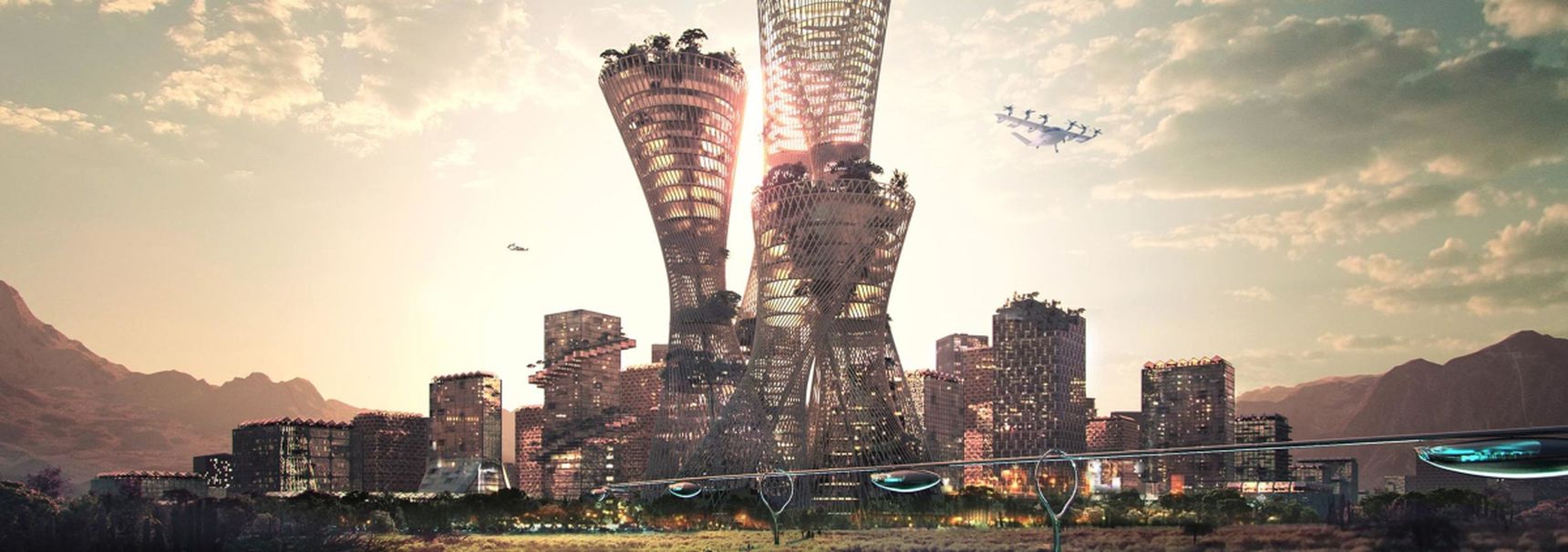 Telosa: de CO2-neutrale stad voor 5 miljoen in Nevada’s woestijn
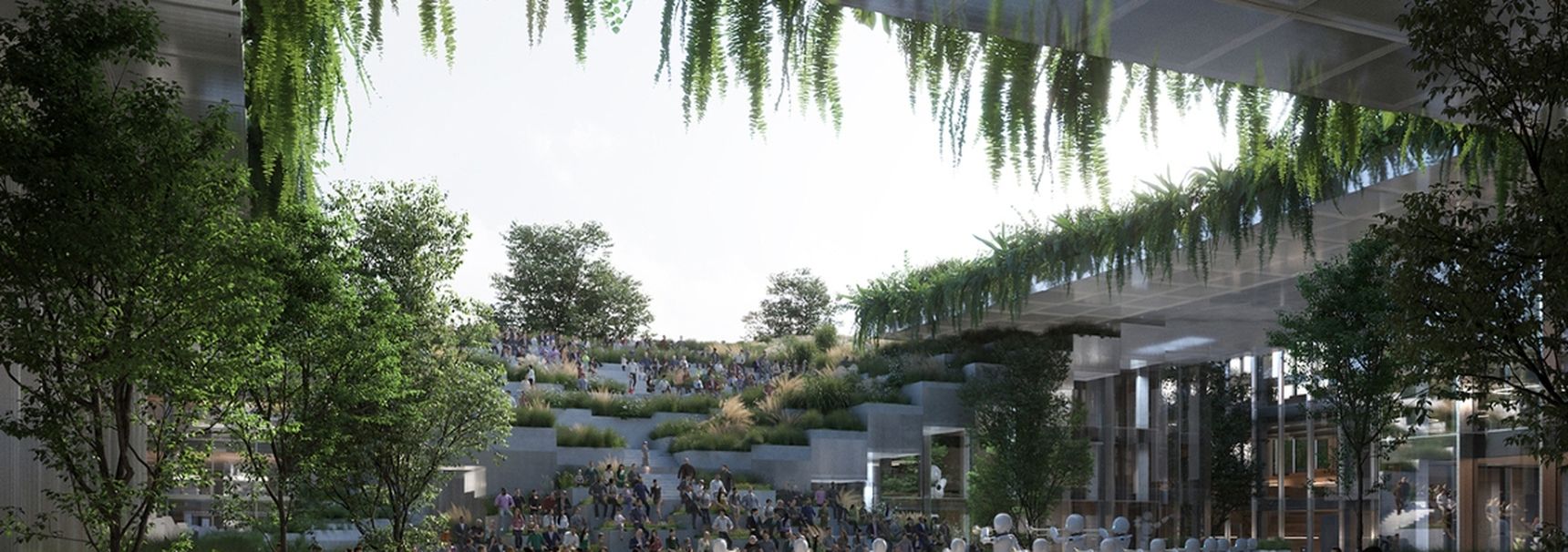 De eco-stad in China waar mens, natuur en AI samenkomen
[Speaker Notes: https://www.manners.nl/vn-drijvende-stad-oceanix-busan/
https://cityoftelosa.com/
https://www.mo.be/artikel/de-mythe-van-de-eco-stad]
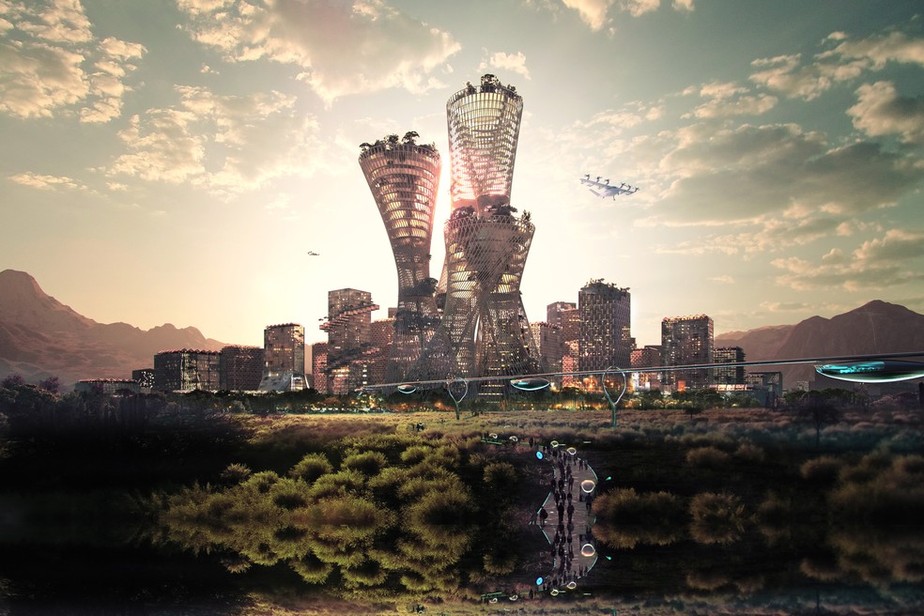 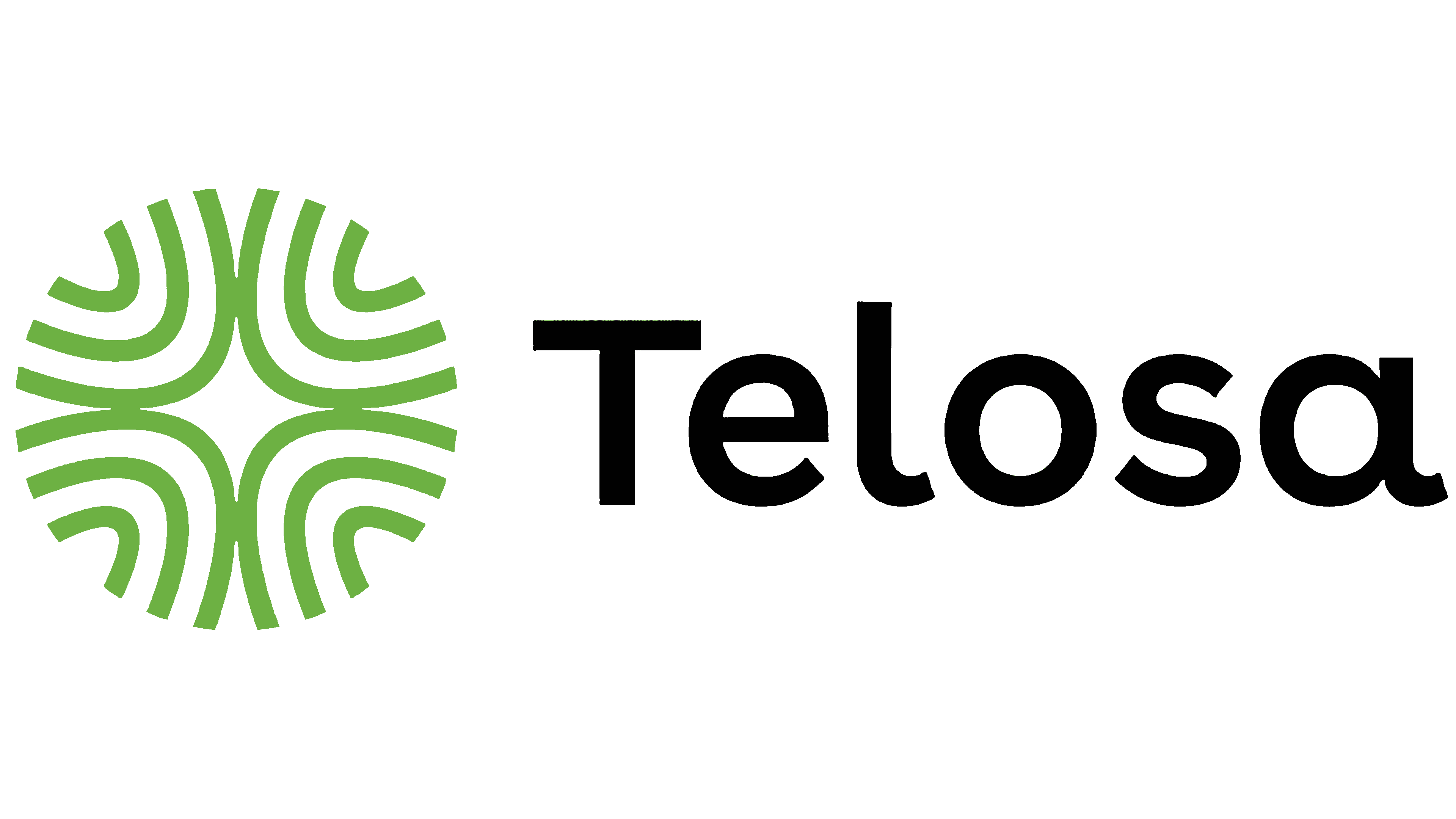 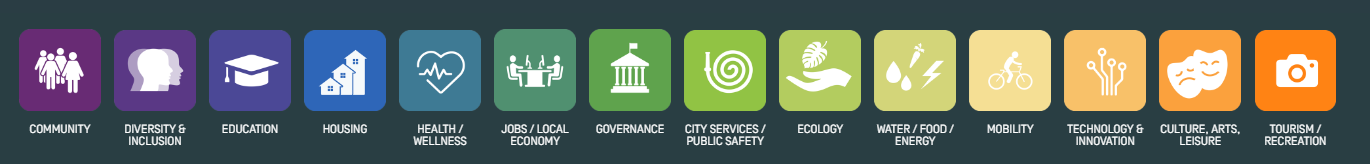 [Speaker Notes: https://www.manners.nl/vn-drijvende-stad-oceanix-busan/#:~:text=UN%2DHABITAT%2C%20een%20programma%20van,voor%20natuurrampen%20en%20stijgend%20water.]
Toetsing
Toetsen 
Dit IBS wordt afgerond met 3 toetsmomenten: kennistoets, visiedocument, reflectiegesprek. In onderstaande tabel is een overzicht van de toetsen weergegeven.
IBS De stad van de toekomst
Eindresultaat: Schrijven visiedocument voor de stad van de toekomst (2050) 
In kaart brengen maatschappelijke/uitdagingen problemen
Trendonderzoek
Best practice (incl. georganiseerde excursie)
Presentatie tijdens seminar

Visiedocument schrijf je individueel en binnen je specialisatie.

Voorwaarde voor beoordeling:
Zie checklist ‘Verslag schrijven’ voor voorwaarden schriftelijk product inleveren.
Je hebt een visuele weergave gemaakt die gepresenteerd wordt tijdens het seminar op 4 april 19:00
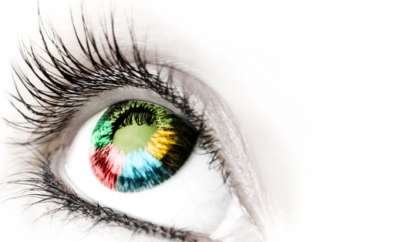 Portfolio (voorwaardelijke voor toelating kennistoets)
Leerarrangementen 
De leerarrangementen die bij dit IBS horen zijn: 
LA 1 Uitdagingen 
LA 2 Trends & ontwikkelingen
LA 3 Visie

Feedback friends
Actieve deelname tijdens de feedback friends bijeenkomsten
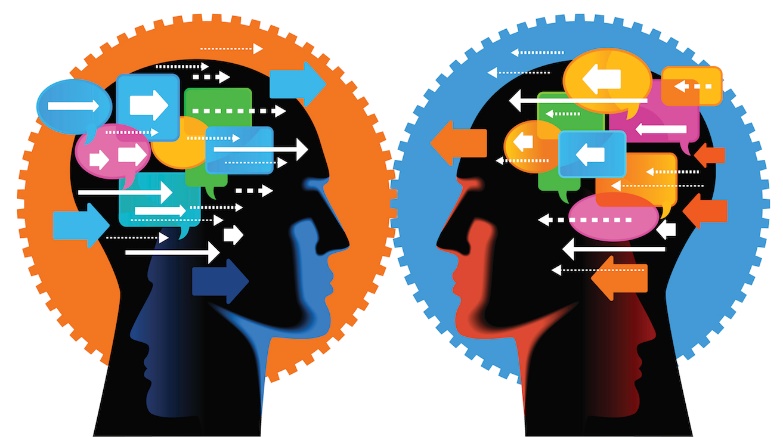 IBS De stad van de toekomst
Algemene leerlijn
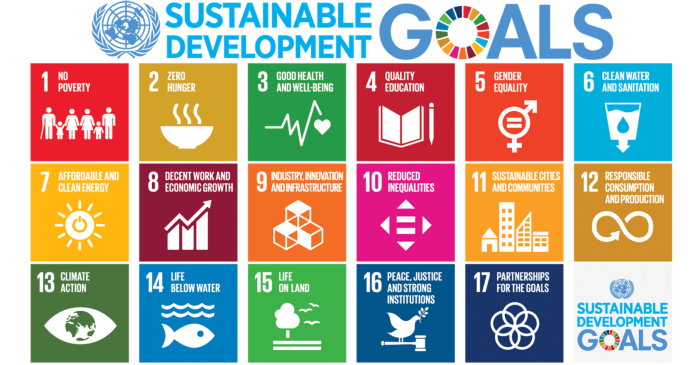 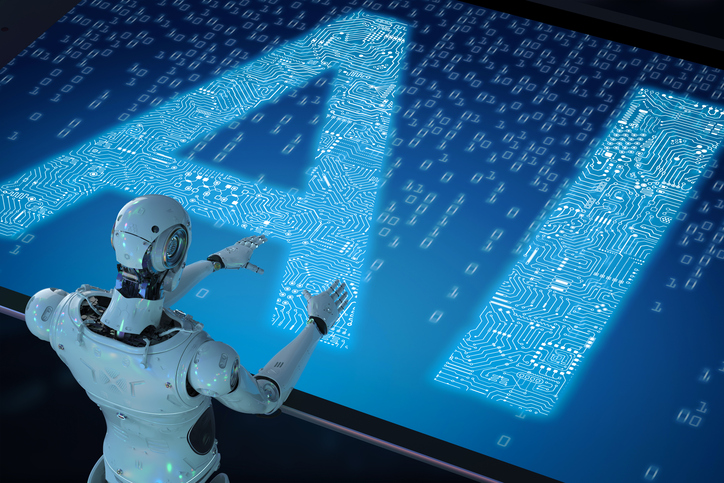 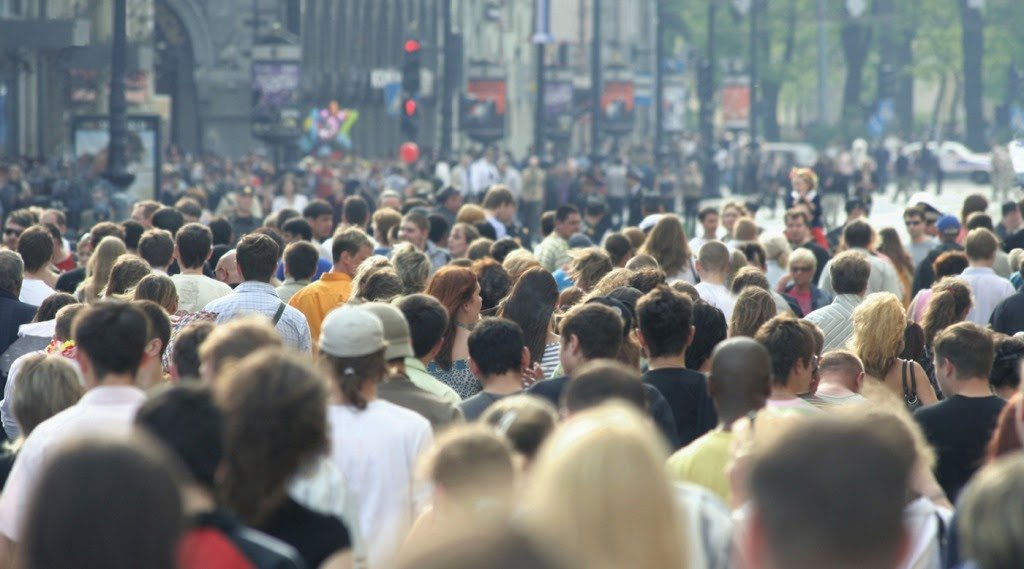 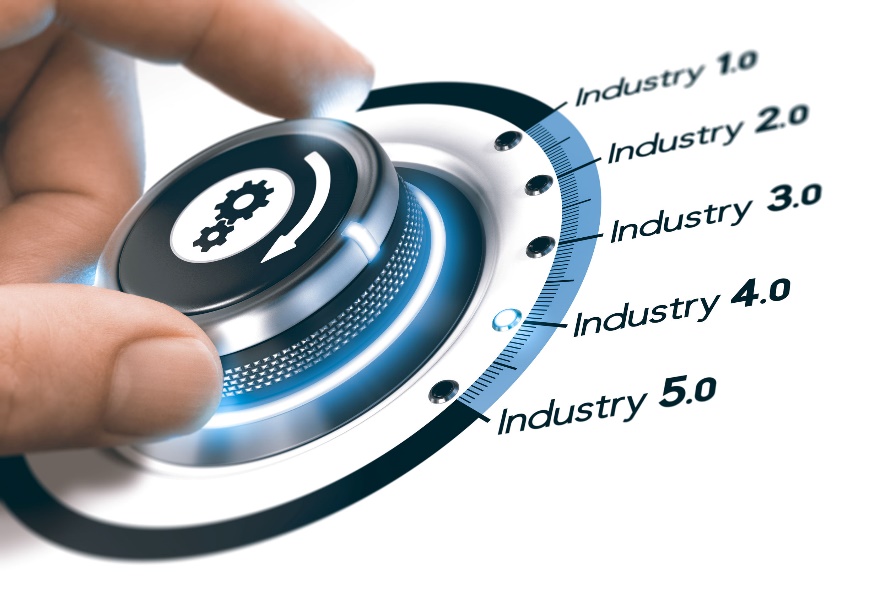 IBS De stad van de toekomst
Excursie vrijdag 8 maart

Binnen het thema van de IBS
4 personen binnen specialisatie
Basis voor het reflectiegesprek (individueel)
Als voorbereiding op proeve van bekwaamheid
Doelgroep; je medestudenten
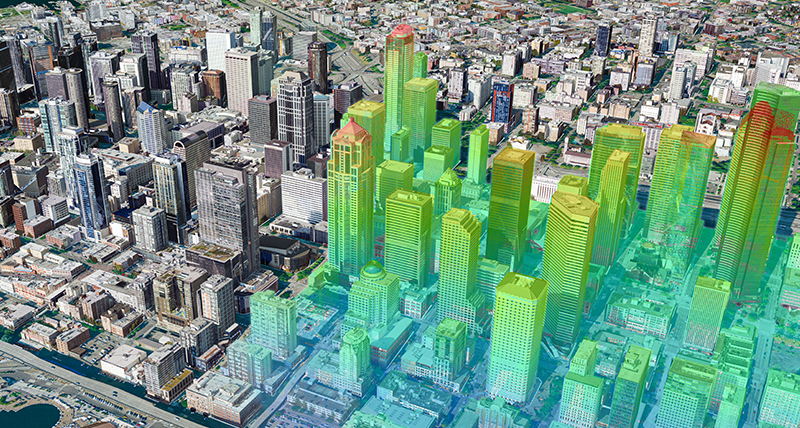 IBS De stad van de toekomst
IBS De stad van de toekomst
Deze periode
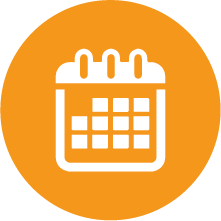 Deze periode
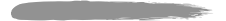 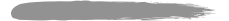 Uitdaging
Oplossing
Deze periode
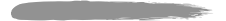 Context
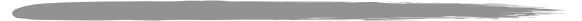 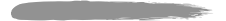 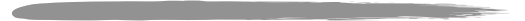 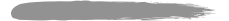 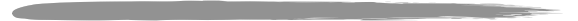 Uitdagingen
Oplossing
Visie
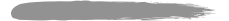 Outside the box
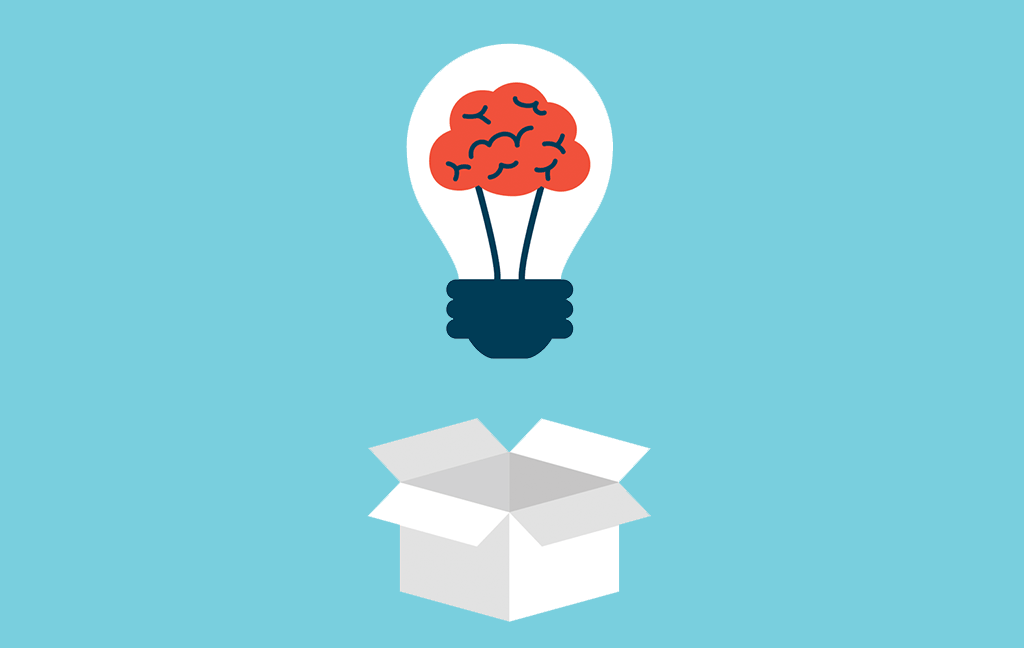 Crazy ideas
2324 SVT LA1 Uitdagingen Circulaire Economie
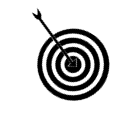 Leerdoel 
Je kunt onderzoek doen naar de maatschappelijke uitdagingen/problemen op het gebied van afval en reststromen in de stad.
Je kunt voorbeelden geven van problemen/uitdagingen op het gebied van afval en reststromen in de stad.
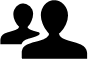 Samenwerking		 
Deze opdracht maak je alleen. 
Plaats je product op Teams.
Bekijk leerproducten van anderen en geef feedback tijdens feedback friends
Deadline product: 01-03-2024
Feedback friends: 06-03-2024
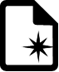 Product 
Een verslag met daarin 3 uitgewerkte maatschappelijke uitdagingen/problemen van de stad van de toekomst onderbouwd met actuele bronnen.
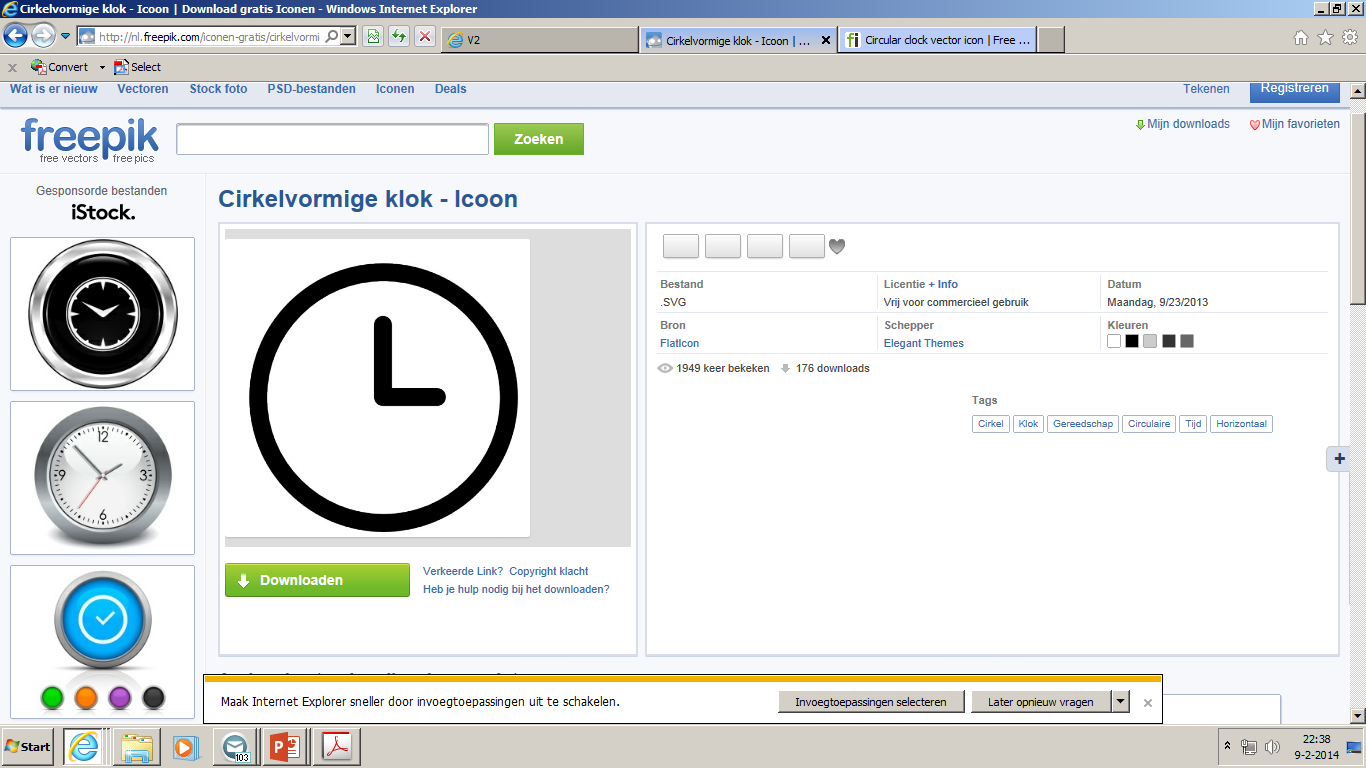 Bijeenkomsten
Bijeenkomsten stad van de toekomst 
Bijeenkomsten specialisatie
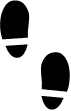 Stappen			
Ga op zoek naar stedelijke uitdagingen op het gebied van afvalstromen en reststromen in de stad op dit moment en de nabije toekomst. Dat mogen wereldwijde uitdagingen zijn. 
Koppel gebeurtenissen die wereldwijd plaatsvinden op het gebied van steden en jouw specialisatie aan de uitdagingen. 
Zoek betrouwbare bronnen die de gevonden gebeurtenissen, uitdagingen en thema’s onderbouwen.
Werk 3 uitdagingen en de daarbij behorende gebeurtenissen uit beargumenteerd met de gevonden bronnen. 
Beschrijf per uitdaging waarom het belangrijk is voor de stad van de toekomst
Bronnen
https://analysenederland.nl/article/circulaire-economie--kansen-en-uitdagingen.html 
https://www.rivm.nl/publicaties/op-weg-naar-veilige-circulaire-economie-successen-kansen-en-uitdagingen
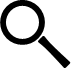 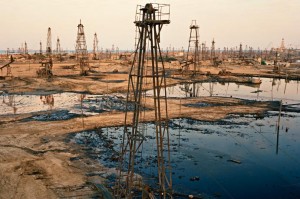 LA 1 Uitdagingen
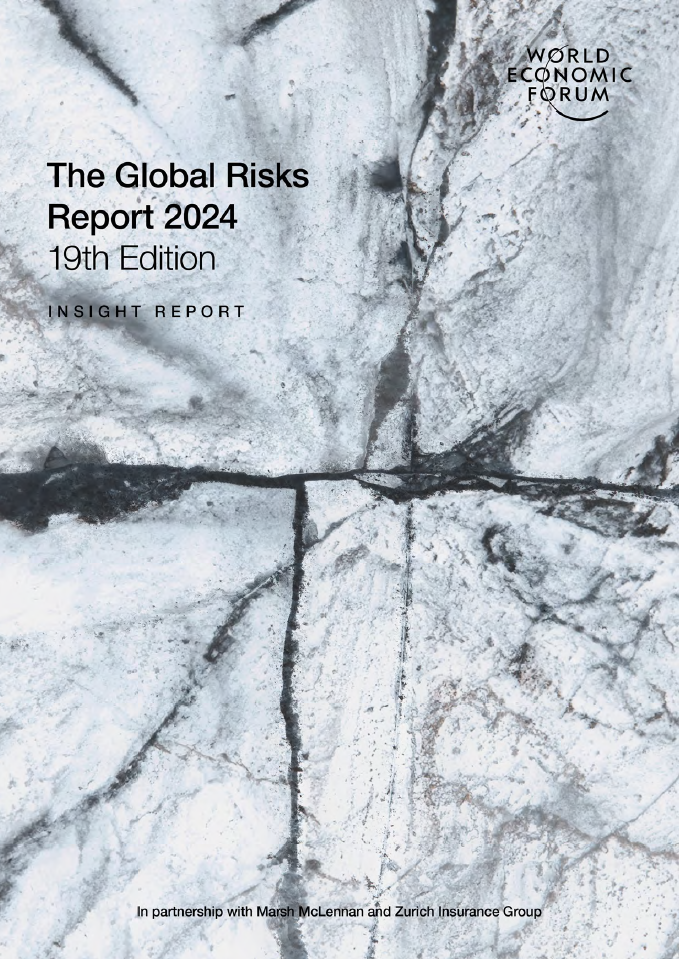 Uitdagingen van de toekomst

Bekijk ‘The Global Risks Report 2024’ (Wiki > IBS lessen)
Beschrijf de uitdagingen (risks) die verwacht worden voor de korte- en lange termijn (p. 8)
Wat valt je op?
Verwerk je bevindingen in je inleiding van je visiedocument.